Concepçõesdas Deficiências
Oi!
Paulo Mota
Doutorando FSP
Fisioterapeuta 
Eu acredito que temos sérios problemas de comunicação
2
1
O que é deficiência?
Problema
Pessoas
Grupos de interesse
Sociedade

Tem concepções diferentes
Concepções diferentes
Impacto vida das pessoas
Proteção Social 
Oportunidades 
Tratamento
Voltar no tempo
Voltar no tempo
7
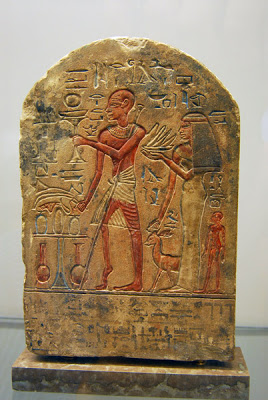 Egito Antigo
Porteiro Roma 
Sua perna esquerda apresenta uma evidente anomalia de musculatura. Seu pé está atrofiado (pé eqüino), provavelmente devido à poliomielite.
Deve ter tido dificuldades para andar, porque leva consigo um longo bastão de apoio, que durante a cerimônia permanece apoiado em seu braço esquerdo.
8
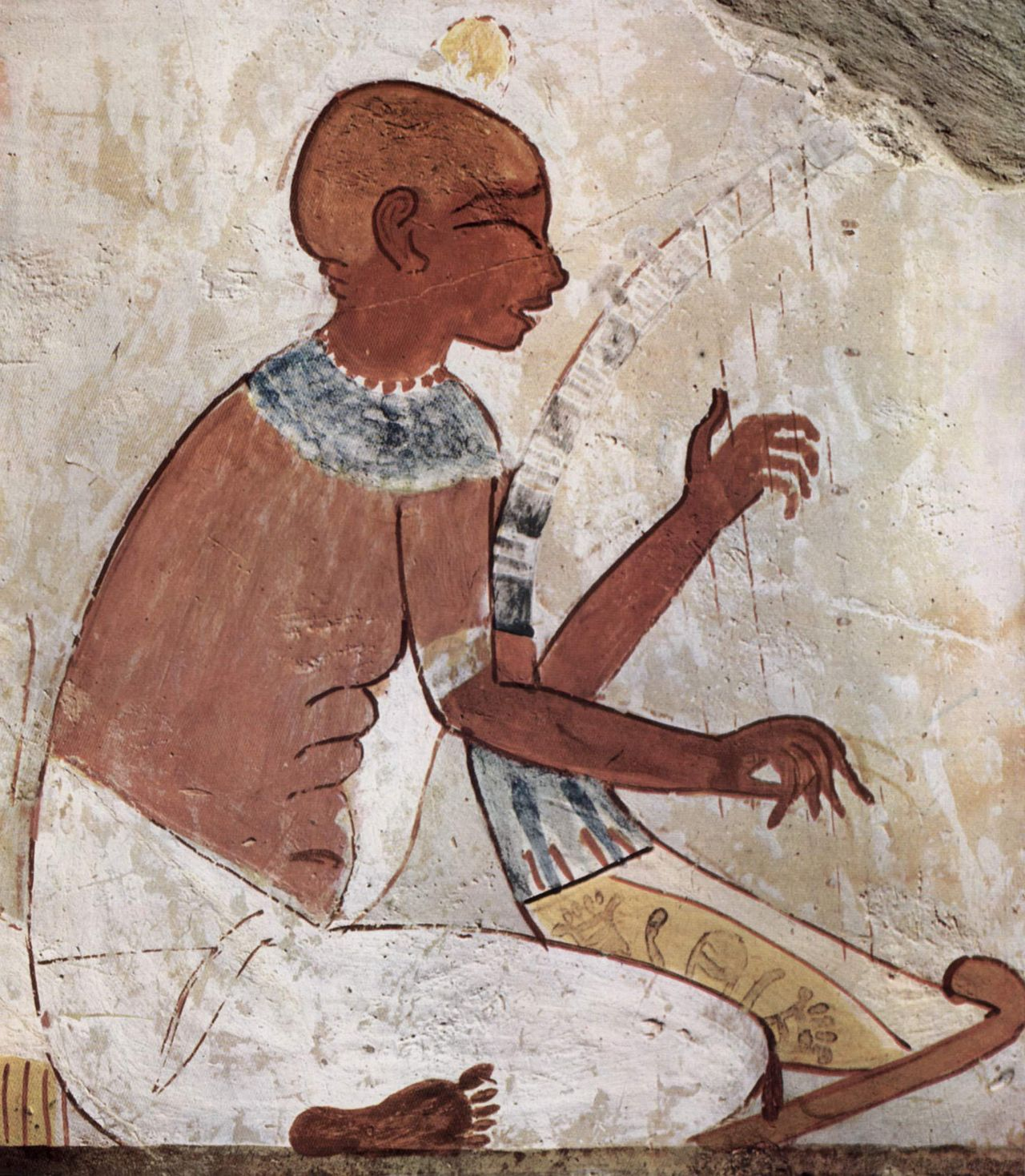 Egito Antigo
Terra dos Cegos
9
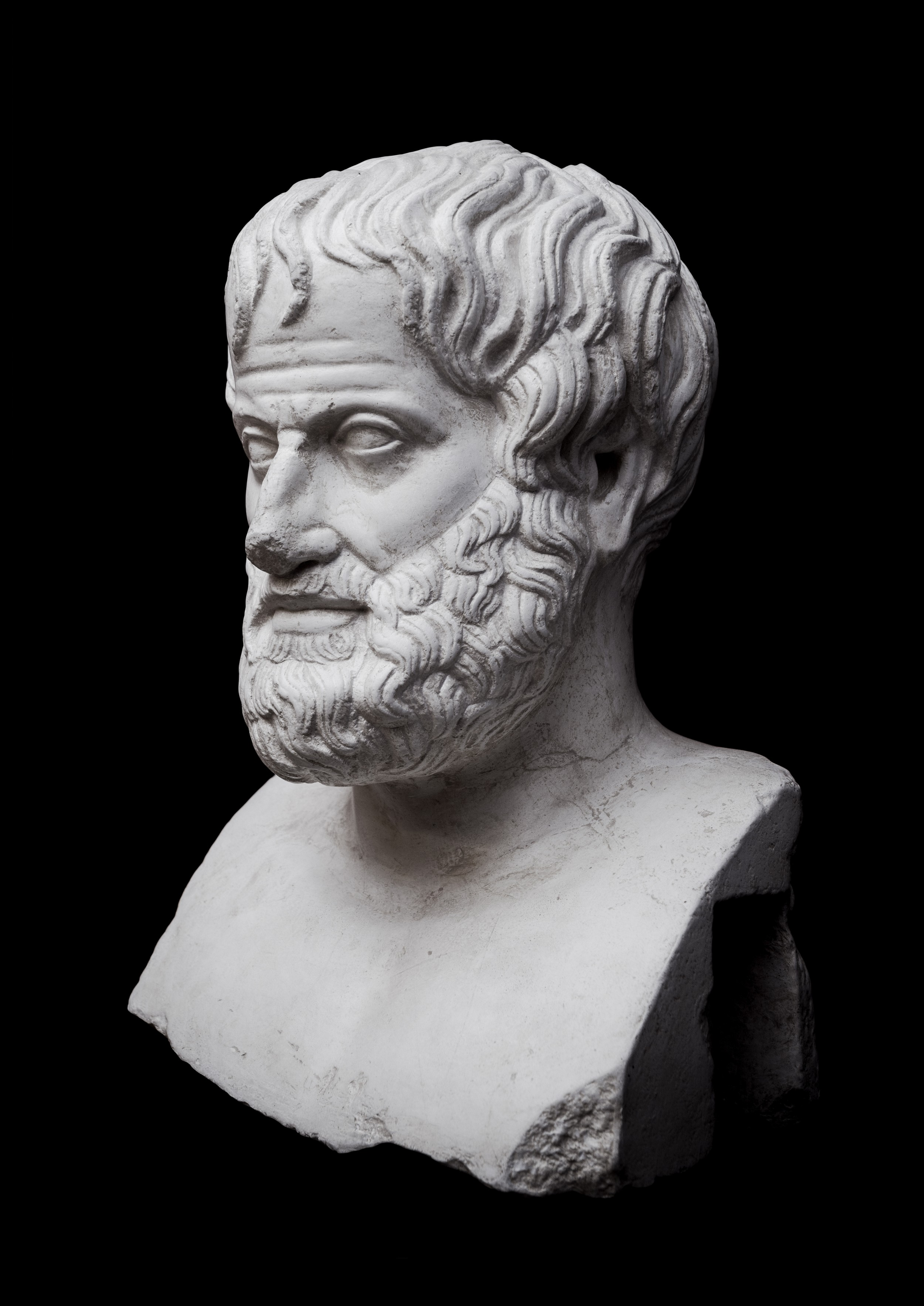 Grécia
”Quanto a saber quais os filhos que se devem abandonar ou educar, deve haver uma lei que proíba alimentar toda criança disforme.” 
	Aristóteles
10
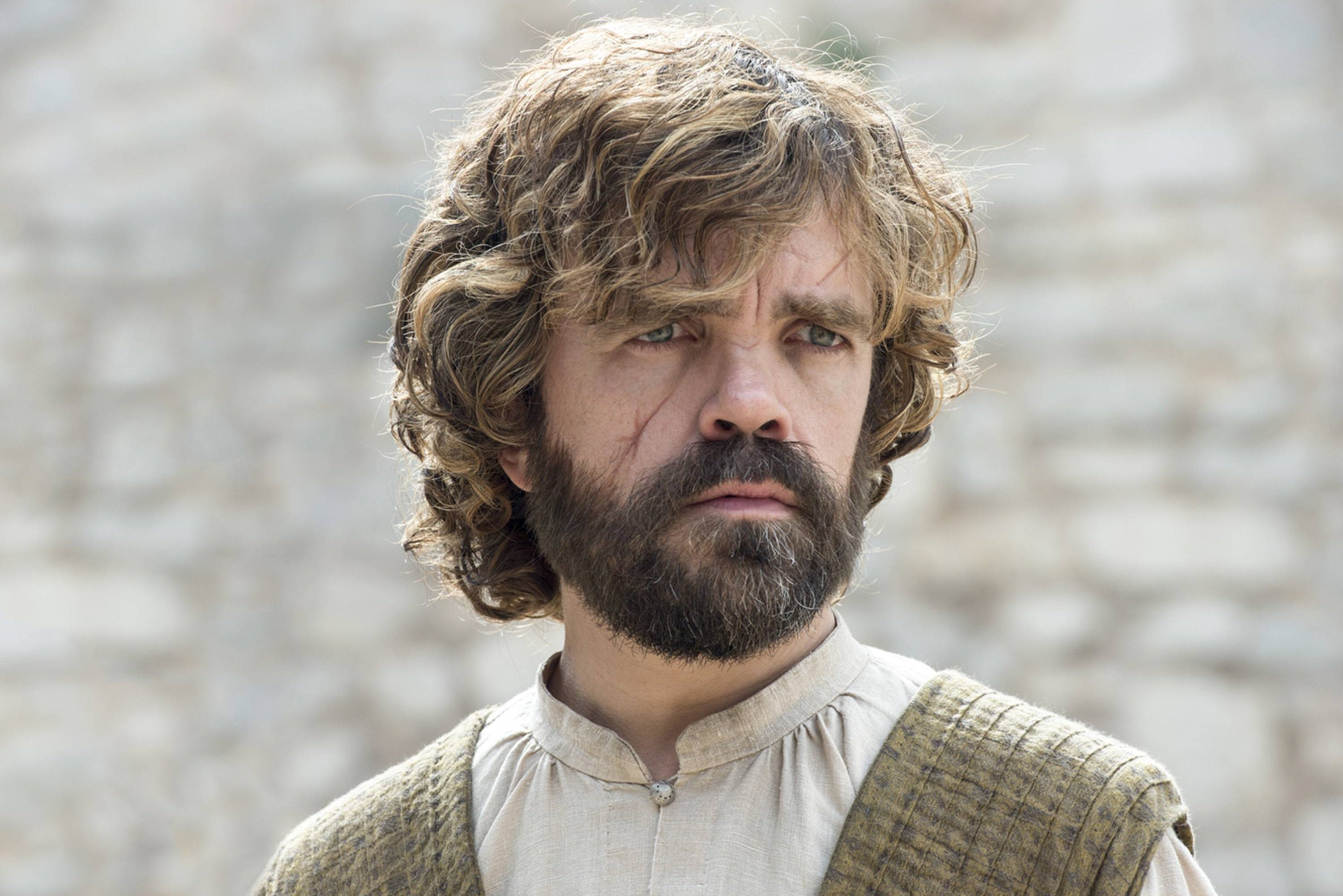 Roma Antiga
Era permitido aos pais matar as crianças que com deformidades físicas, pela prática do afogamento. 
Muitos abandonavam seus filhos em cestos no Rio Tibre, ou em locais sagrados., ou segundo
Os sobreviventes eram explorados ligados a casas comerciais, tavernas, bordéis e atividades dos circos romanos
Guerra
11
Séc IV
O surgimento e expansão do cristianismo da inicio a transição para o paradigma assistencialista, no qual, não obstante a reprodução do pensamento aristotélico, é substituída a concepção eugênica do modelo da eliminação, pela caridade cristã através de valores como a humildade, amor ao próximo, para o perdão das ofensas, para a valorização e compreensão da pobreza e da simplicidade da vida. 
Primeiros hospitais para pobres e marginalizados
12
Idade Média
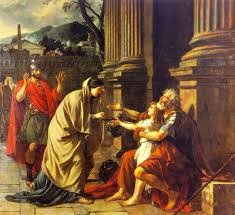 O predomínio de concepções místicas, mágicas e misteriosas
Aglomerações
Epidemias
A Igreja Católica muda seu comportamento passando a adotar ações discriminatórias e de perseguição.
“Castigo de Deus”
13
Séc XV
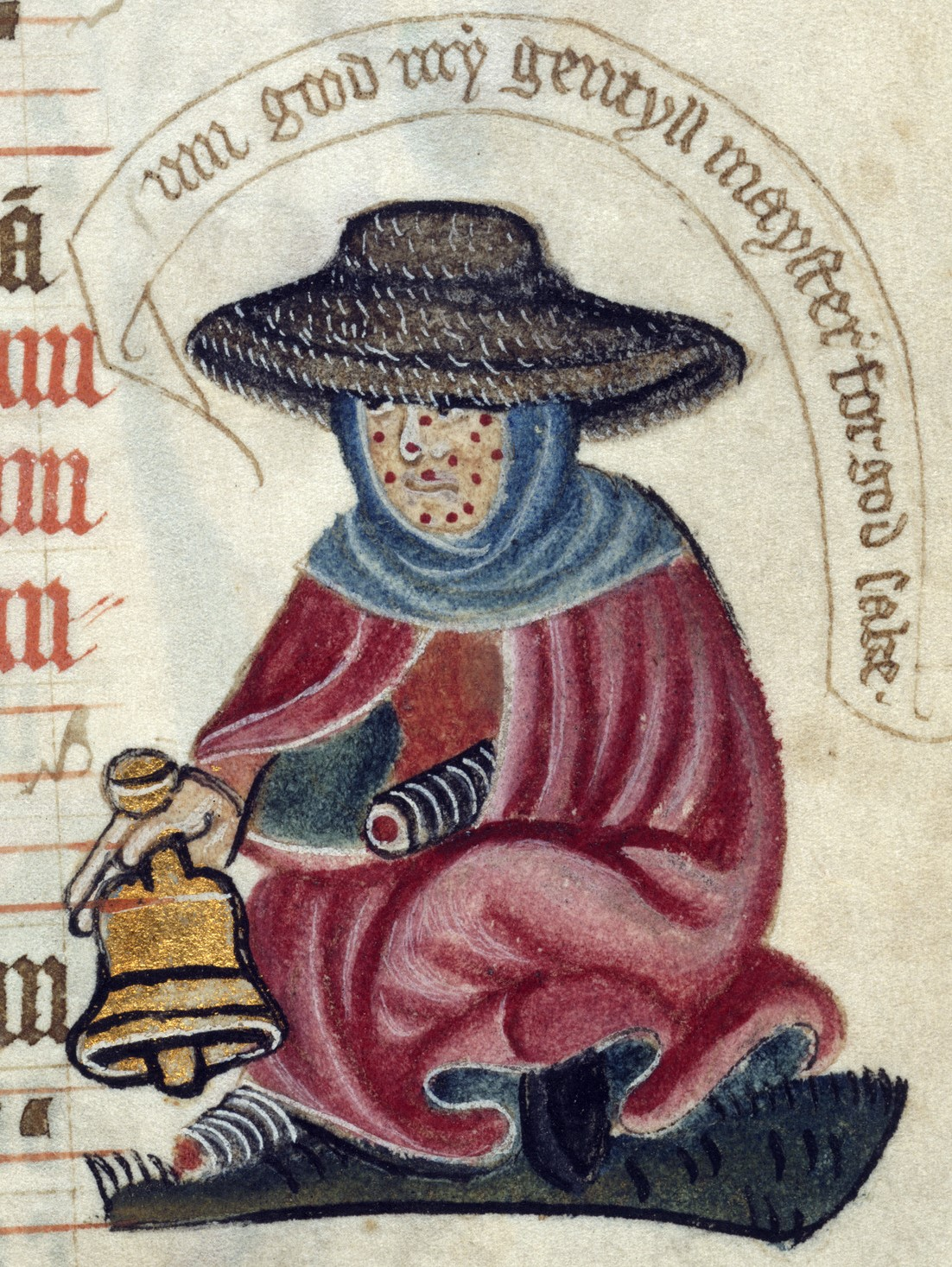 Isolamento 
Invalidez
Leprosos holandeses tiveram seus bens confiscados pelo Estado com o objetivo de sustentar as “boas almas” que não foram castigadas divinamente pela lepra.
14
Sociedade Industrial
Asilos
Orfanatos
Código Braile (França)
Reabilitação soldados (França  e Alemanha)
15
Século XX
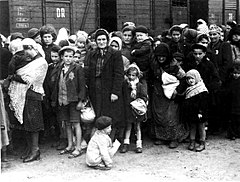 Adolf Hitler, com sua perspectiva eugênica matou mais de 270 mil pessoas com deficiência, sob o pretexto de que eram “travestis da forma e do espirito humano”.
16
2
Deficiência Hoje
????
650.000.000
Estimativa de pessoas com Deficiência no Mundo
18
19
(WHO, 2011)
3
Construção Social
Analfabetismo
Surtez
Ser idoso
...
20
A normalidade é reduzida quando aqueles que estão no poder asseguram seus privilégios. 

(Salomon, 2012)
21
Normalidade promete eliminar indivíduos defeituosos e populações degeneradas em nome da biologia, justificando formas de racismo do Estado. 
Estimula-se pessoas fora do padrão de normalidade a se sentirem impotentes e inadequadas.
https://www.unric.org/pt/pessoas-com-deficiencia/5459
22
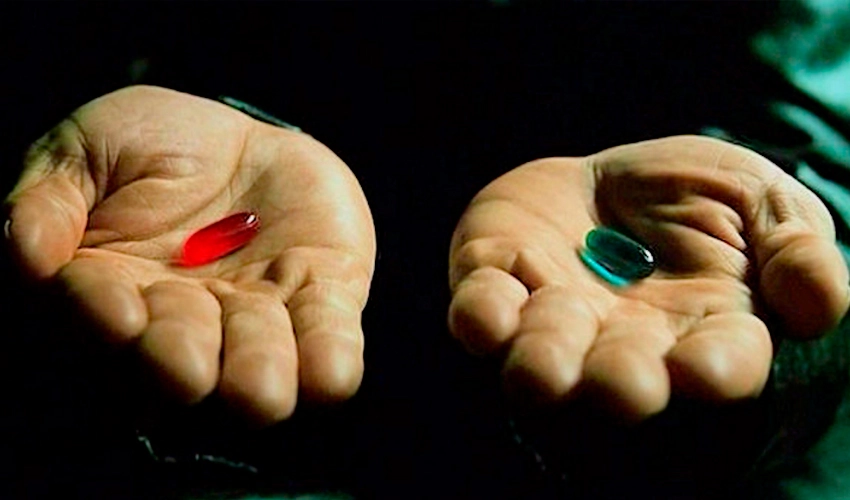 Embate entre Modelos
23
Modelo Médico
Os problemas são inerentes aos contornos do corpo e reconhecidos como infortunos individuais, sendo tragédias pessoais do individuo , causados diretamente por uma doença, um trauma, ou condição de saúde. Requerem cuidado individualizado por profissionais de saúde. Neste modelo, o objetivo a ser alcançado é a “cura” ou o ajuste do individuo que irá leva-lo a um estado de “quase-cura”.
24
[Speaker Notes: http://www.scielo.br/scielo.php?script=sci_arttext&pid=S1413-81232016001003061&lng=pt&nrm=iso&tlng=pt#B9
Site]
Modelo Social
Parte do pressuposto que a deficiência é um problema criado socialmente e uma questão de integração destes indivíduos com a sociedade. 
A deficiência é, portanto, um aglomerado de condições criadas pelo meio. A gestão destes problemas envolve a responsabilização coletiva da sociedade visando a realização de modificações ambientais para proporcionar a completa participação de todos as pessoas.
25
[Speaker Notes: http://www.scielo.br/scielo.php?script=sci_arttext&pid=S1413-81232016001003061&lng=pt&nrm=iso&tlng=pt#B9
Site]
Outros Modelos
Caridade




Econômico
Direitos




Profissional
Religioso ou moral
26
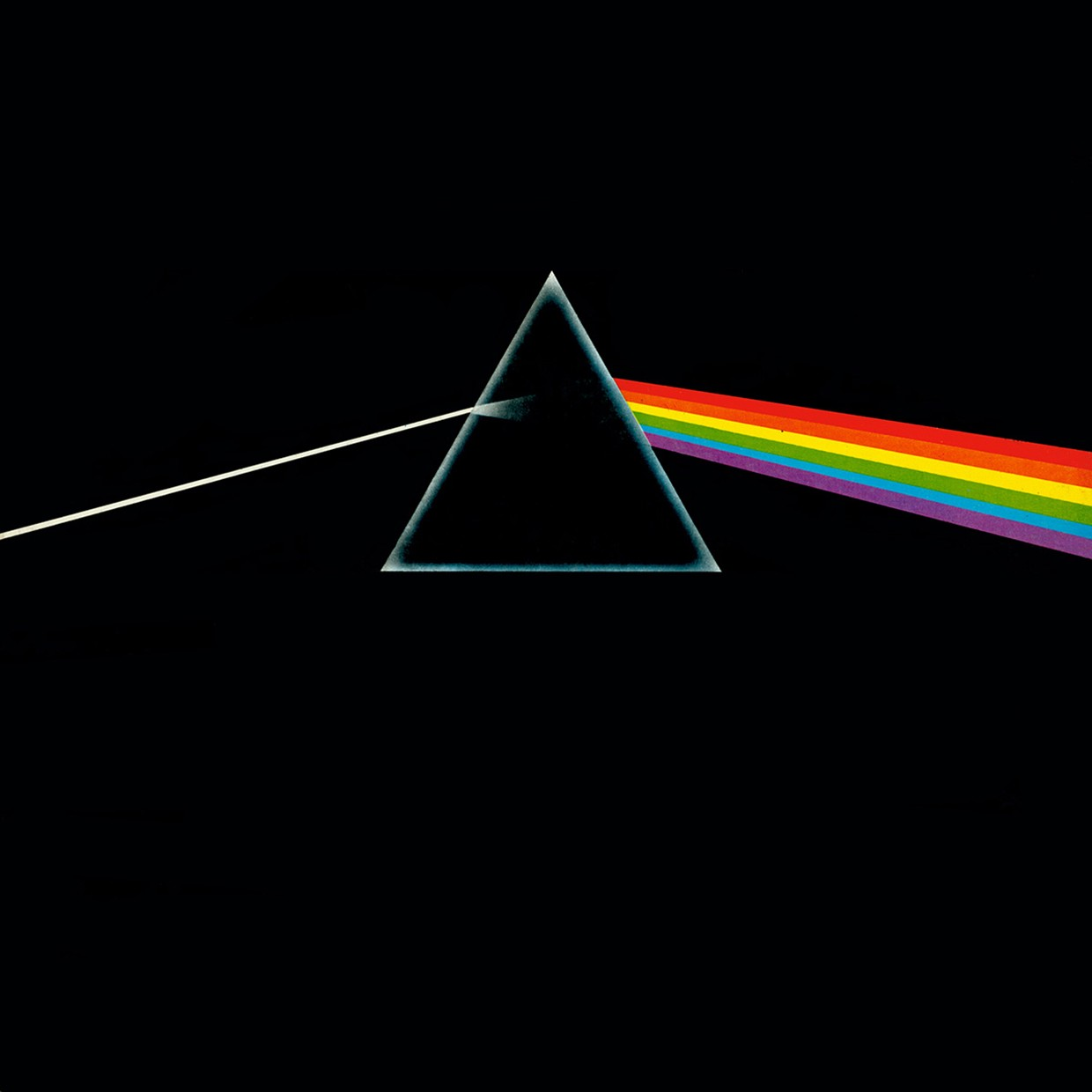 27
4
Classificação Internacional da Funcionalidade
(WHO, 2013)
28
Deficiência
Problemas nas funções ou estruturas do corpo com um desvio significativo ou perda.
Incapacidade
É um termo abrangente para deficiências, limitações de atividade e restrições de participação. Ela denota os aspectos negativos da interação entre um indivíduo (com uma condição de saúde) e os fatores contextuais daquele indivíduo (fatores ambientais e pessoais).
30
31
Você consegue imaginar que vai acordar de manhã com uma dor tão aguda que não te permite nem sequer sair da cama? Consegue imaginar a si mesmo com uma dor que exige até mesmo que precise de ajuda até para realizar as atividades mais simples? Consegue imaginar seu filho chorando e pedindo um abraço, e você sendo incapaz de abraçá-lo devido à dor em seus ossos e juntas? 
	              Nael (World Report on Disability, pg2)
32
5
Comunicação
33
O que é deficiência?
“O ciclo da vida vai da incacidade para a capacidade temporária e a volta à incapacidade, e isso se você está entre os mais afortunados”. 

		(Disability Theory, 2008. p. 176)
36
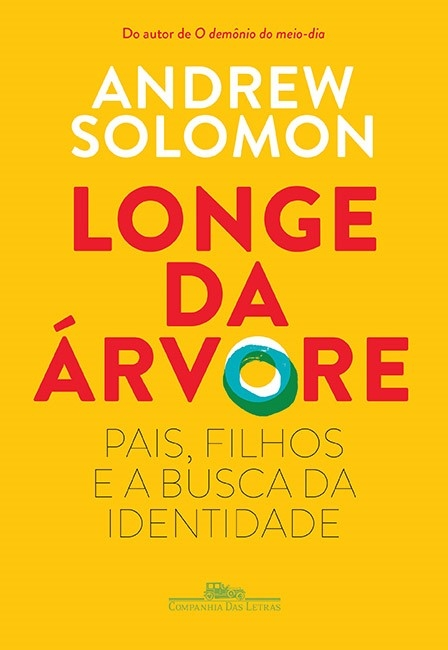 37
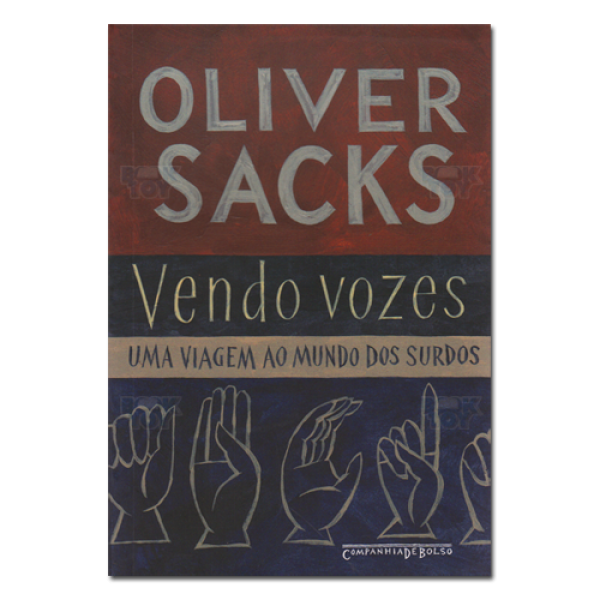 38
Obrigado!
Perguntas?
paulohsmota@gmail.com
39